Sesión 3. Hacia nuevos roles de docentes y estudiantesTALLER INTENSIVO DE CAPACITACIÓN DOCENTE
2020-2021
Propósito
Reflexionar sobre la construcción y transición hacia un rol docente que impulse a sus estudiantes a aprender de forma colaborativa, promoviendo el trabajo en equipo y el trabajo autónomo a partir de su experiencia y saber.
2
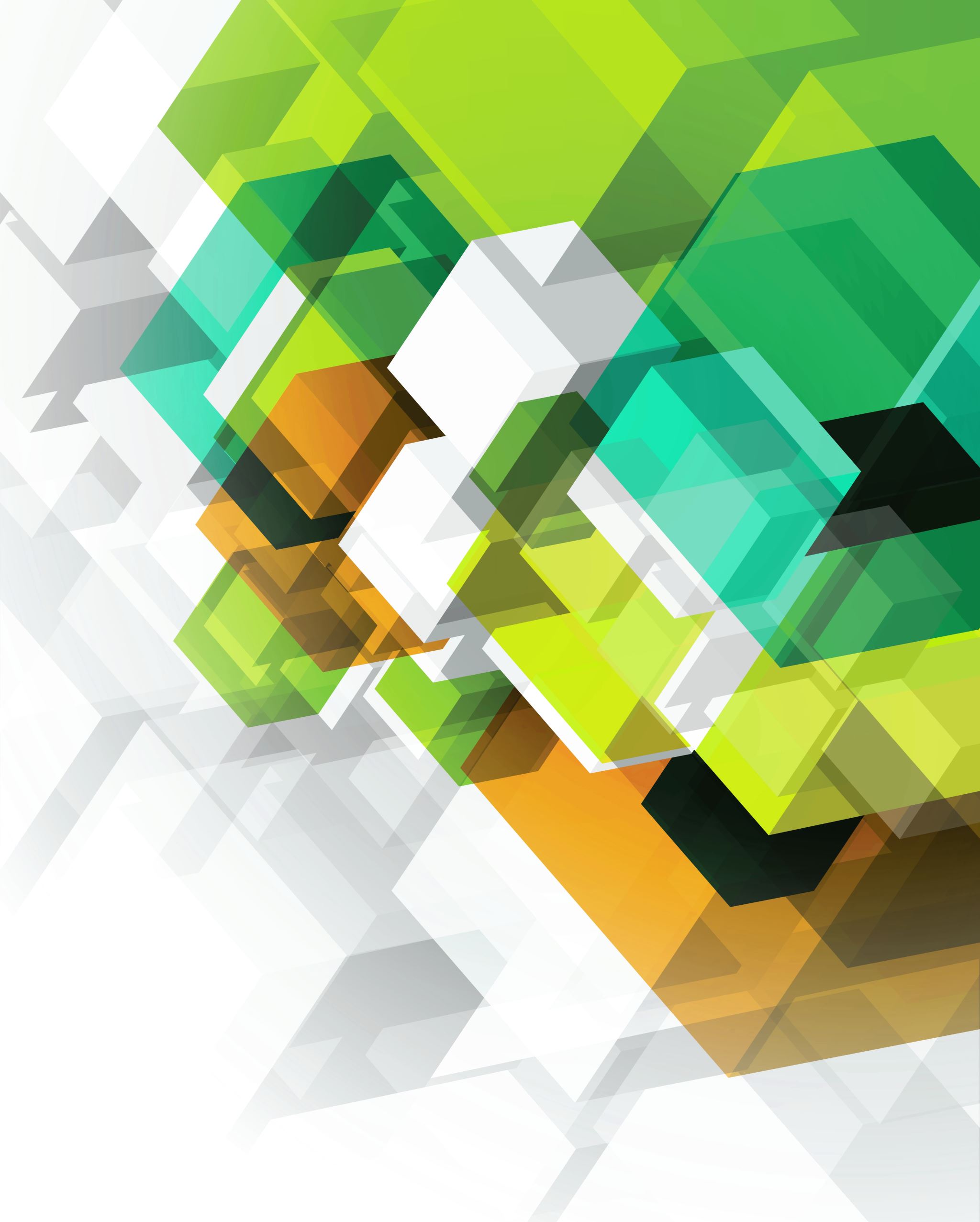 TRABAJO INDIVIDUAL
3
Actividad 1. Los retos de enseñar y aprender desde el contexto actual
Revisa los siguientes materiales
Video 12. Nuevas formas de aprender y enseñar a partir de la pandemia https://youtu.be/Tgr0mfEYhUs (del 0:09 al 7:40).
Anexo 5. Eréndira Piñón, Los maestros frente a la crisis de la covid-19 ¡Mis alumnos no tienen internet!
4
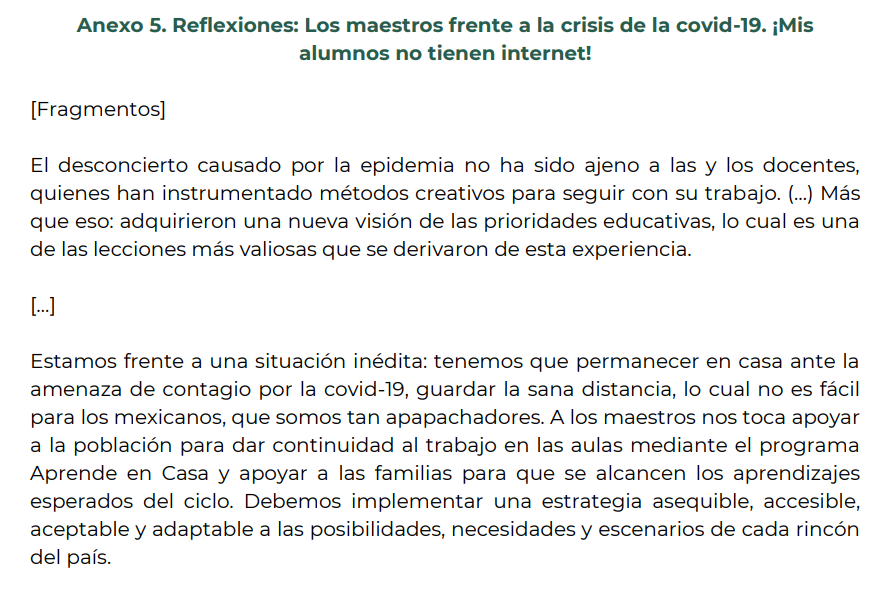 5
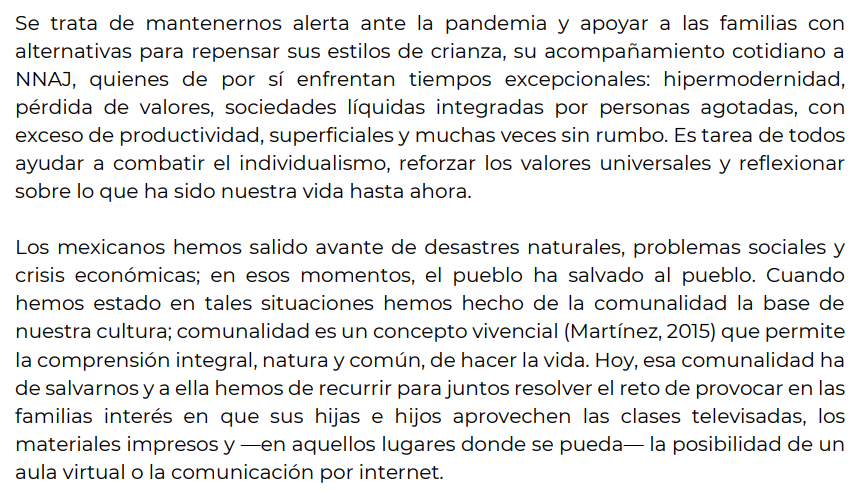 6
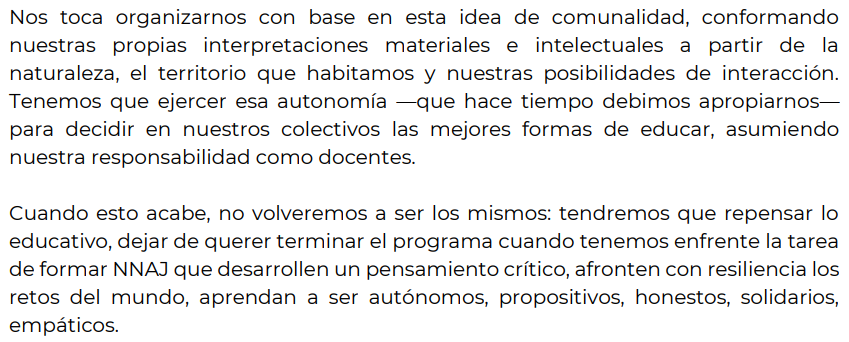 7
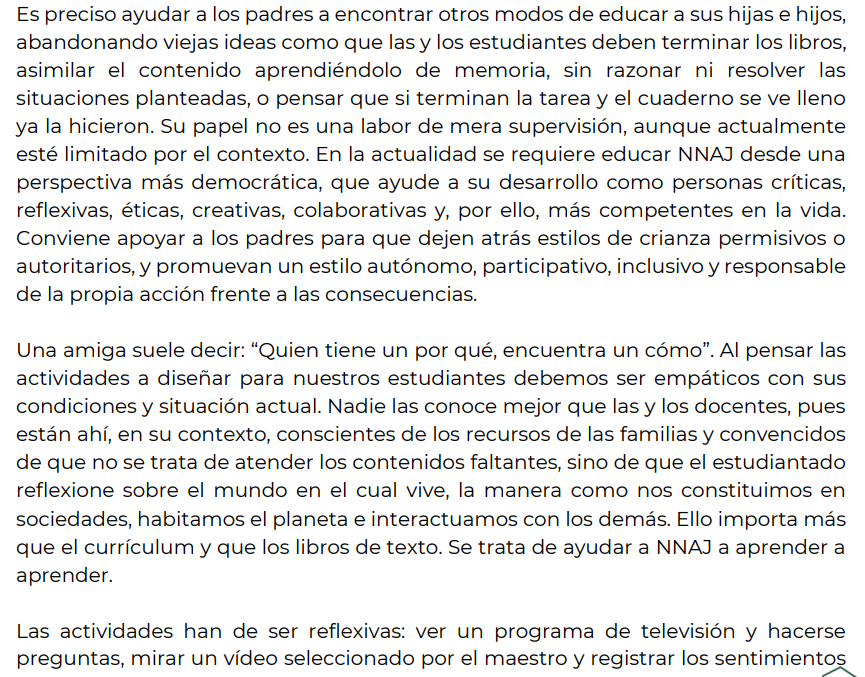 8
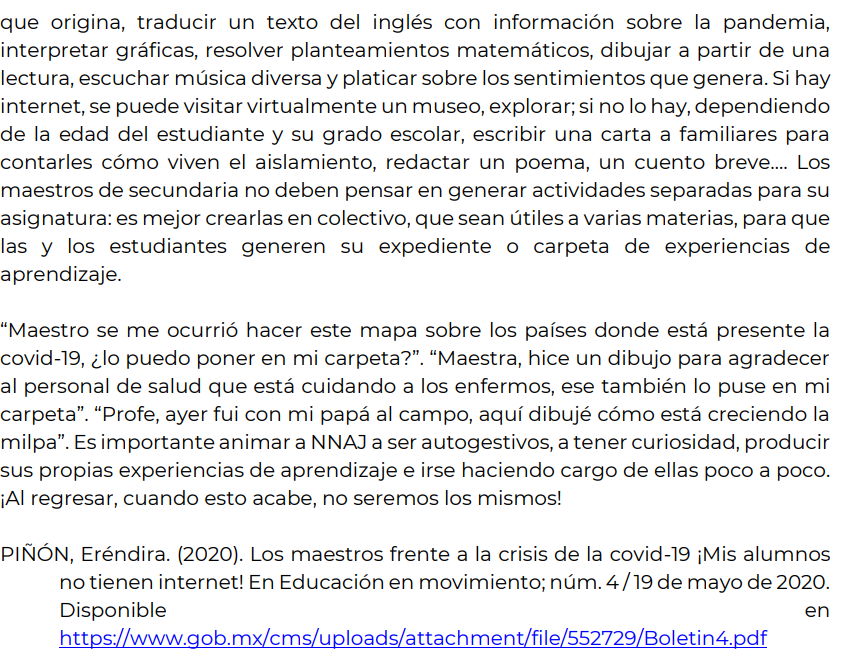 9
Listado de palabras clave de la lectura y el vídeo
10
Actividad 2. Reflexión sobre el rol de docentes y estudiantes
11
Dos frases para el decálogo de la colaboración de la escuela
Saber manera tecnologías no significa tener procesos de aprendizaje o de enseñanza, es necesario una alfabetización digital, más allá del uso de computadora, table, PC, más con en sentido de exploración y reflexión del conocimiento.
Los docentes debemos trascender el EGO y empezar a vernos como amigos, como colegas y como familia educativa, para compartir toda nuestra experiencia, evolucionar el Yo-Docente por el Nosotros-Docentes.
12
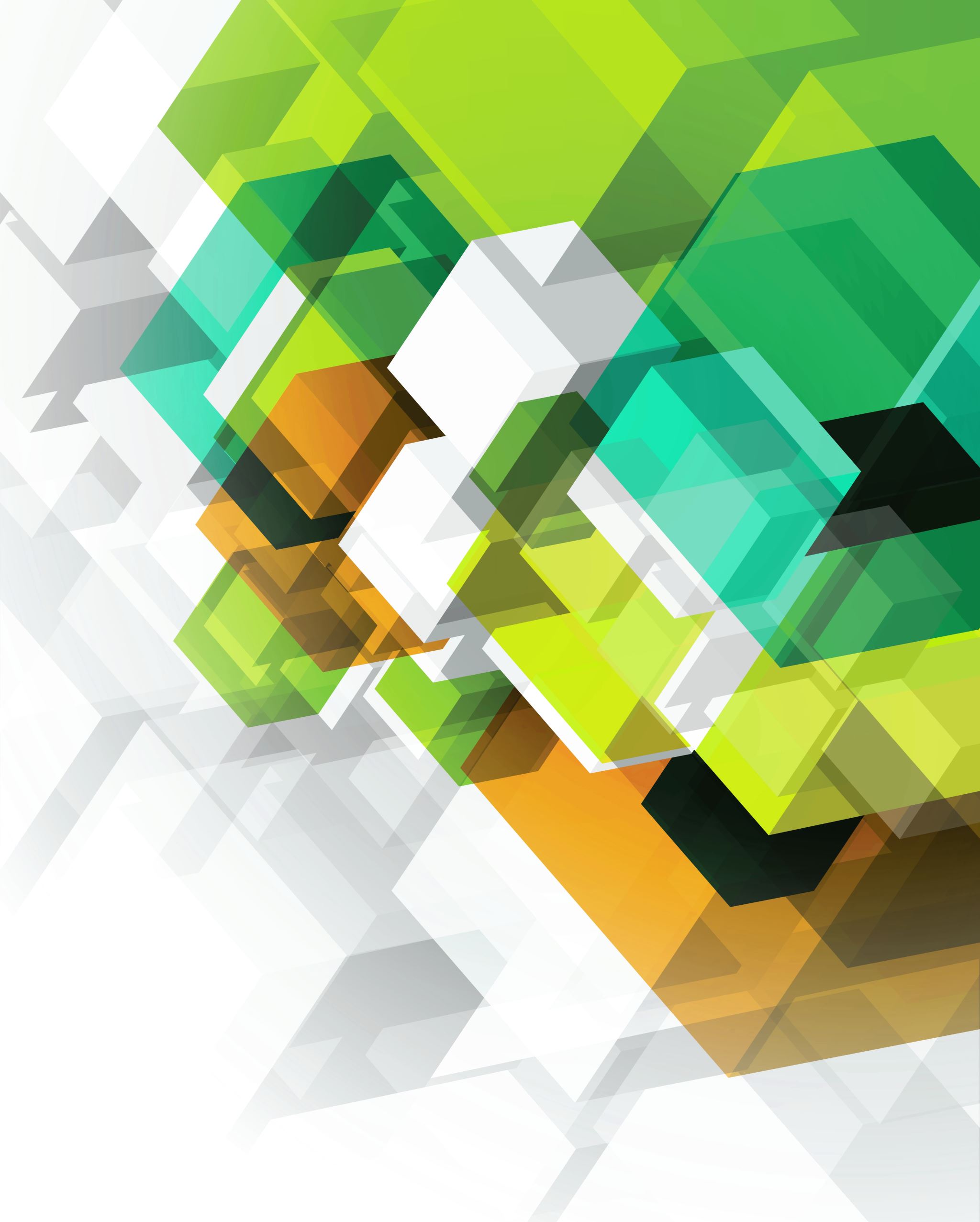 TRABAJO EN EQUIPO
13
Actividad 3. Tríptico de los roles de docentes y estudiantes
14
¿Cómo
transitar hacia
el nuevo rol del
docente?
CARACTERÍSTICAS DEL DOCENTE
NUEVO ROL DEL DOCENTE
ESCRIBE AQUÍ TU RESPUESTA
ESCRIBE AQUÍ TU RESPUESTA
ESCRIBE AQUÍ TU RESPUESTA
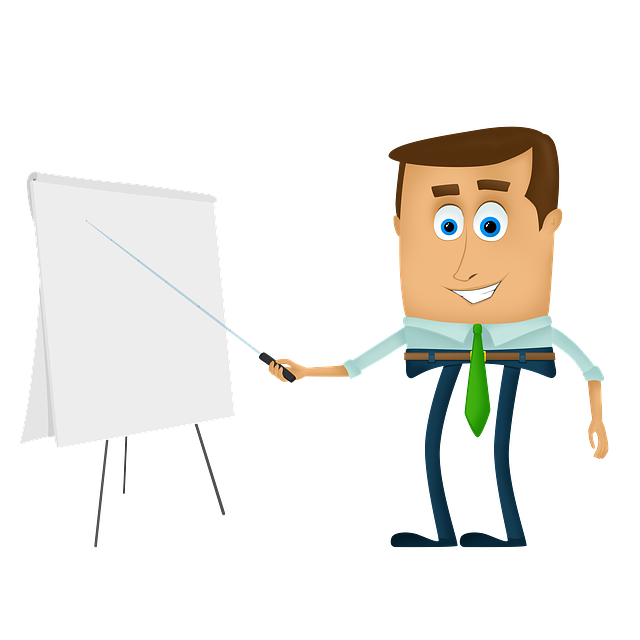 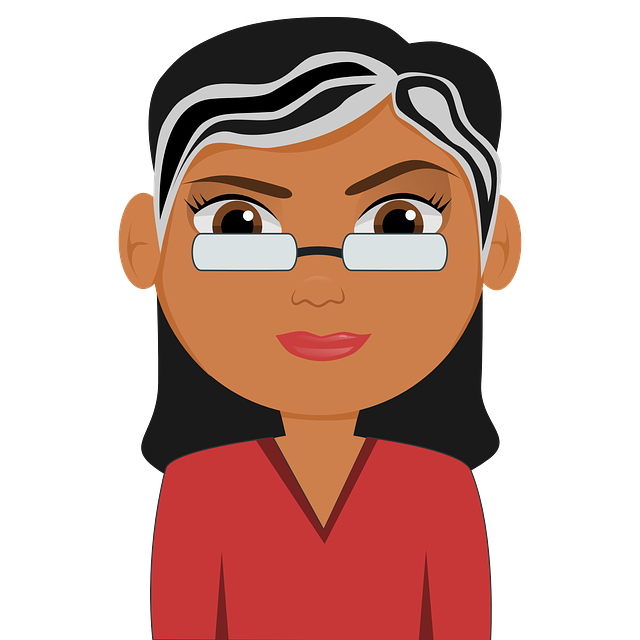 ESCRIBE AQUÍ TU RESPUESTA
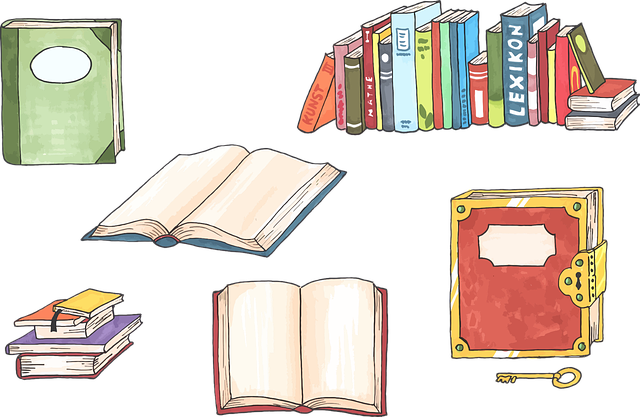 15
¿Cómo
provocar el
desarrollo del
nuevo rol del
estudiante?
CARACTERÍSTICAS DEL ESTUDIANTE ACTUAL
NUEVO ROL DEL ESTUDIANTE
ESCRIBE AQUÍ TU RESPUESTA
ESCRIBE AQUÍ TU RESPUESTA
ESCRIBE AQUÍ TU RESPUESTA
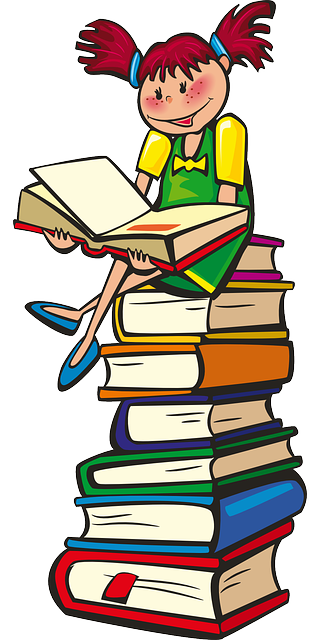 ESCRIBE AQUÍ TU RESPUESTA
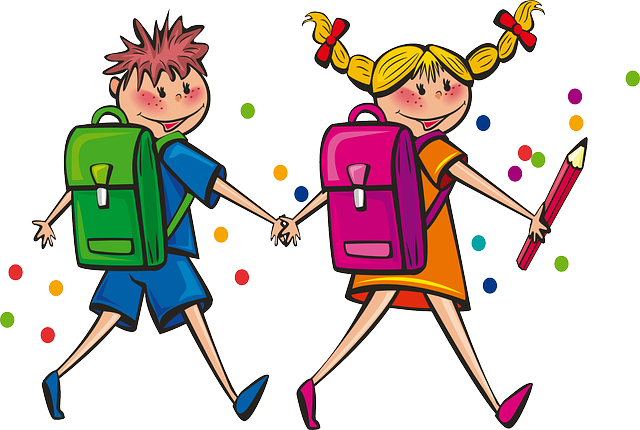 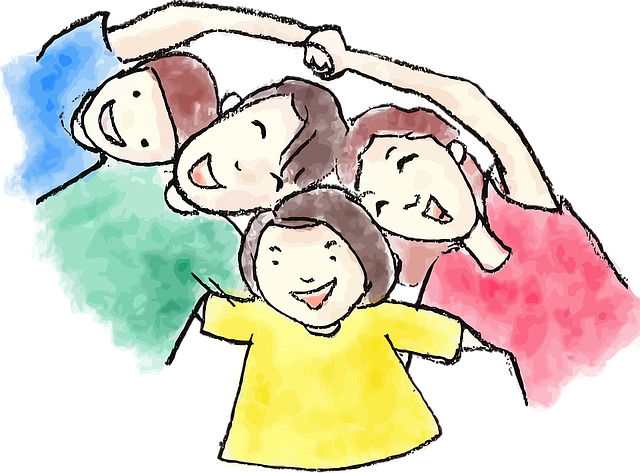 16
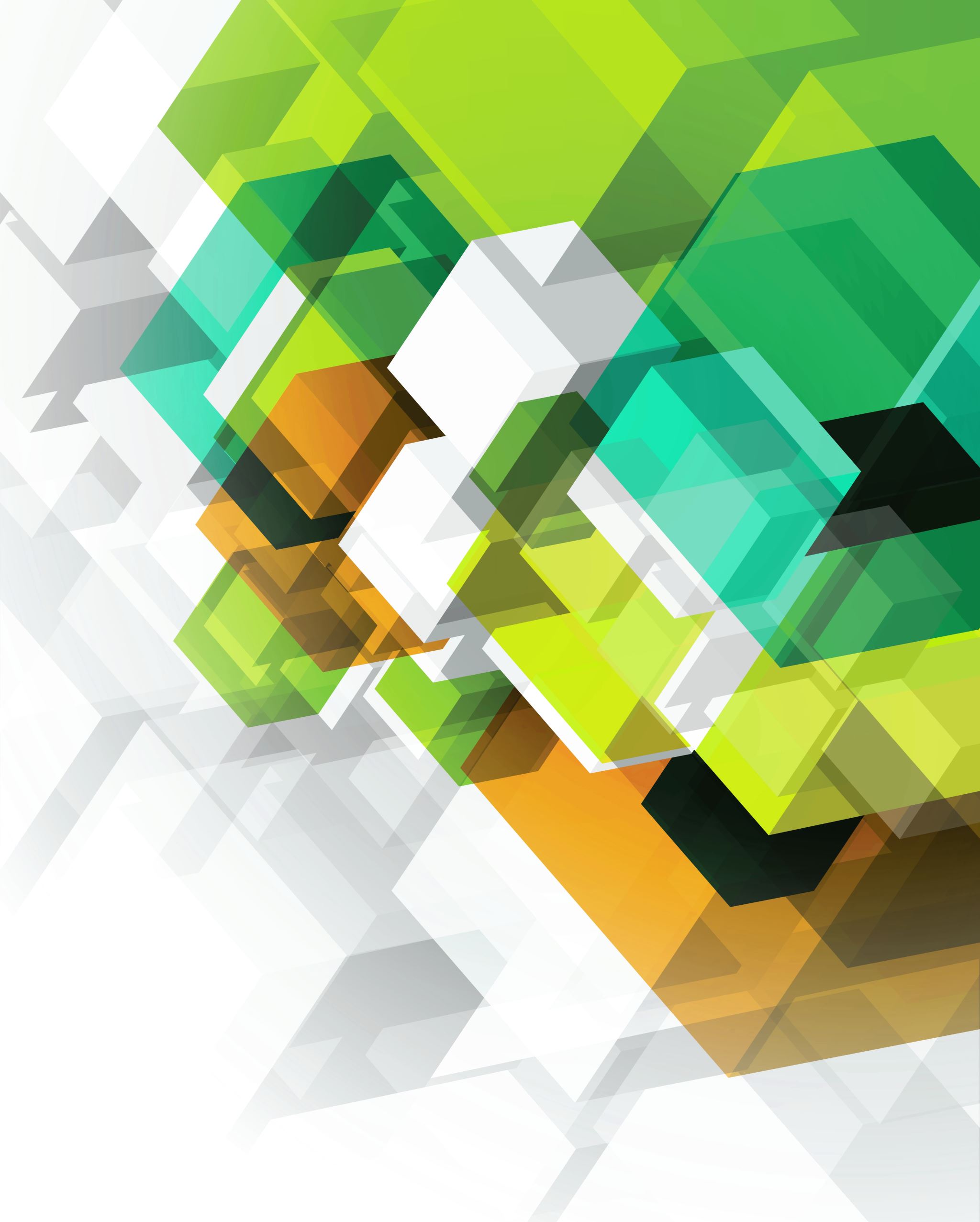 PLENARIA VIRTUAL
17
Actividad 4. El nuevo rol de docentes y estudiantes (50 minutos)
Presentación de los trípticos.
El tríptico que cada equipo elaboró es un referente para orientar el trabajo con las y los a las y los alumnos, por lo que les sugiero hacerlo visible en el aula, la escuela y compartirlo con las familias. Tengamos en cuenta que las reflexiones y orientaciones plasmadas en el tríptico también nos pueden permitir guiar la actividad entre las y los alumnos y la de las familias hacia un trabajo más colaborativo. Este producto puede retomarse para elaborar el periódico mural.
Actividad 5. Los nuevos roles y el aprendizaje colaborativo (60 minutos)
(Preparar presentación o mapa conceptual apoyándose en el Anexo 6).
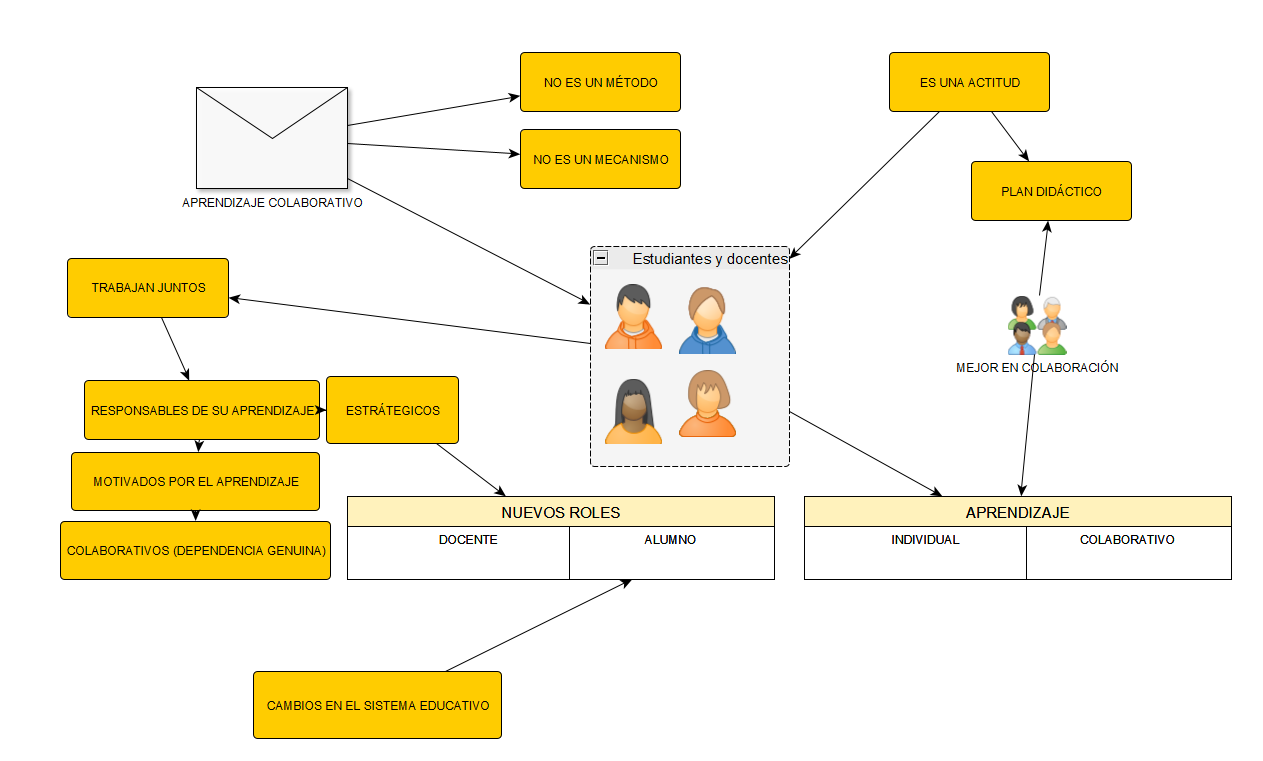 Diálogo educativo
A partir de las ideas más significativas del día, escribiremos dos frases para el Decálogo de la colaboración en la escuela.
Cierre de la sesión
El equipo encargado de la síntesis rescata lo aprendido del día.
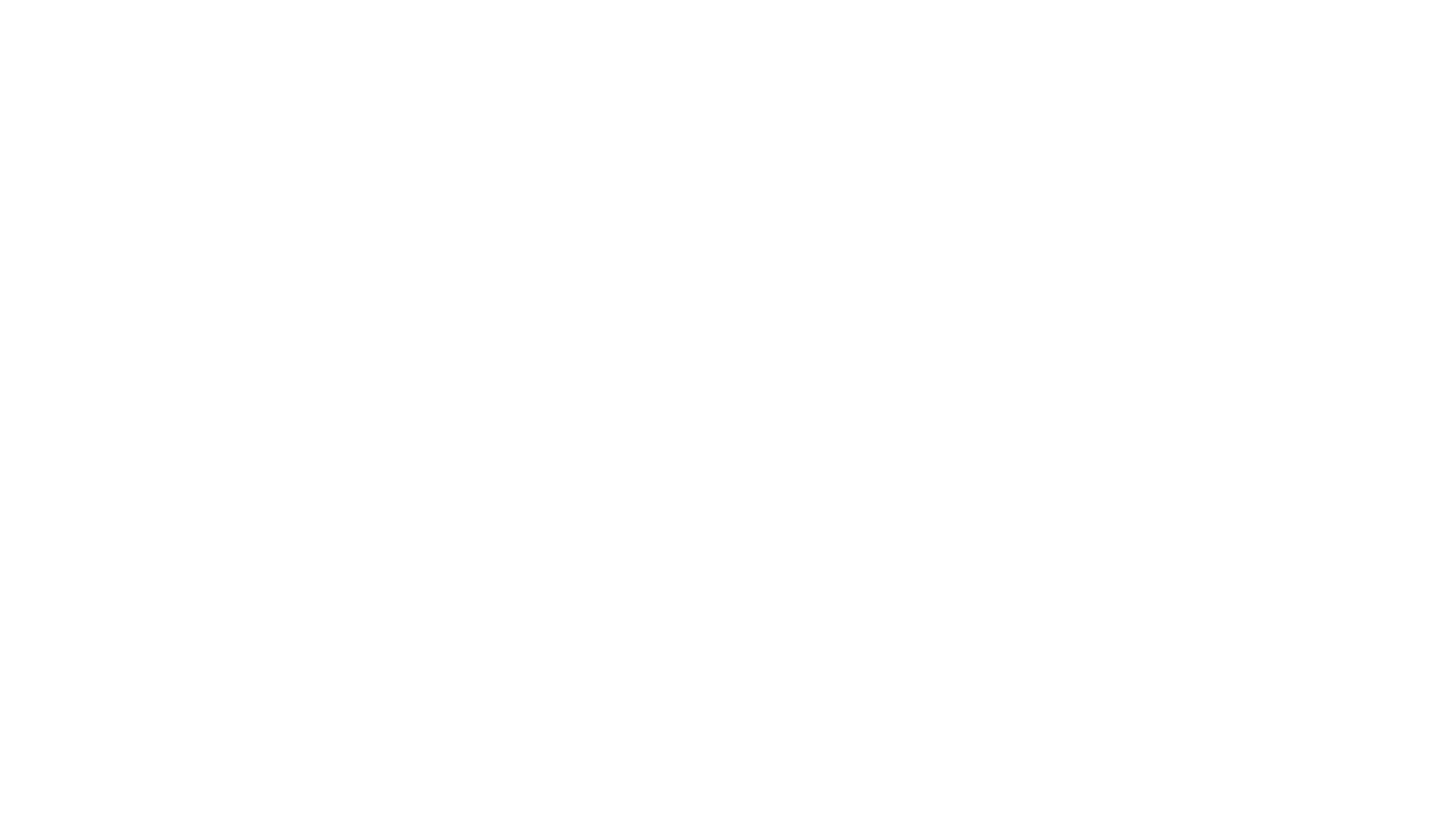 Preparación del trabajo individual y en equipo para la sesión 4
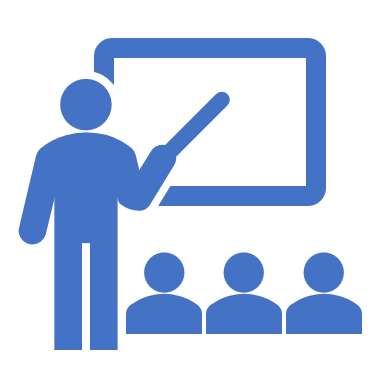 El tema de la sesión de mañana es “El aprendizaje colaborativo en el aula de la NEM”
Para las actividades 2 y 3 nos reuniremos mañana en plenaria virtual, por lo que es necesario que acordemos la hora de reunión.
Muchas gracias